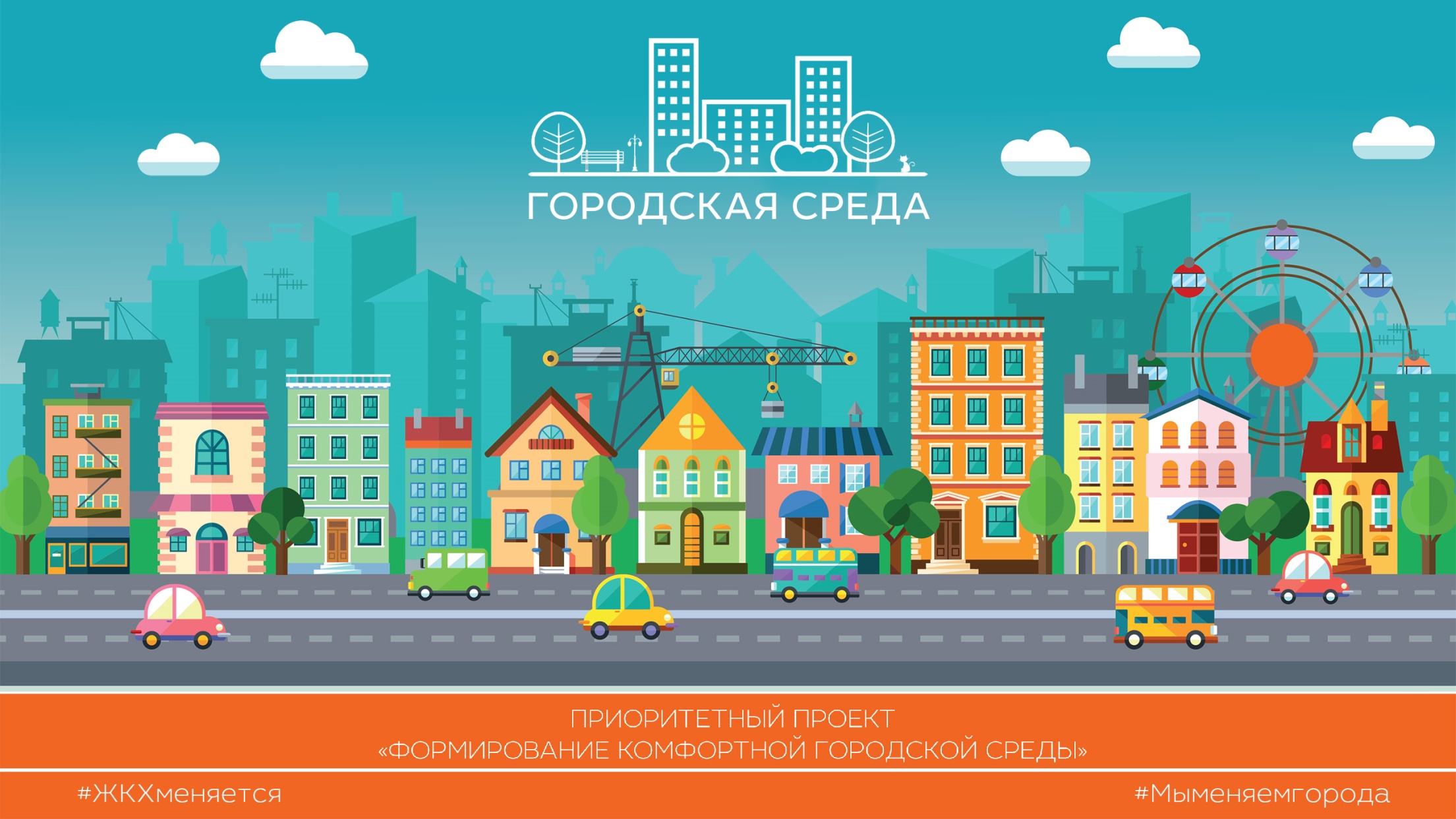 Сургутский район

О развитии городской среды в муниципальном образовании Сургутский район
#ЖКХменяется
#Городаменяются
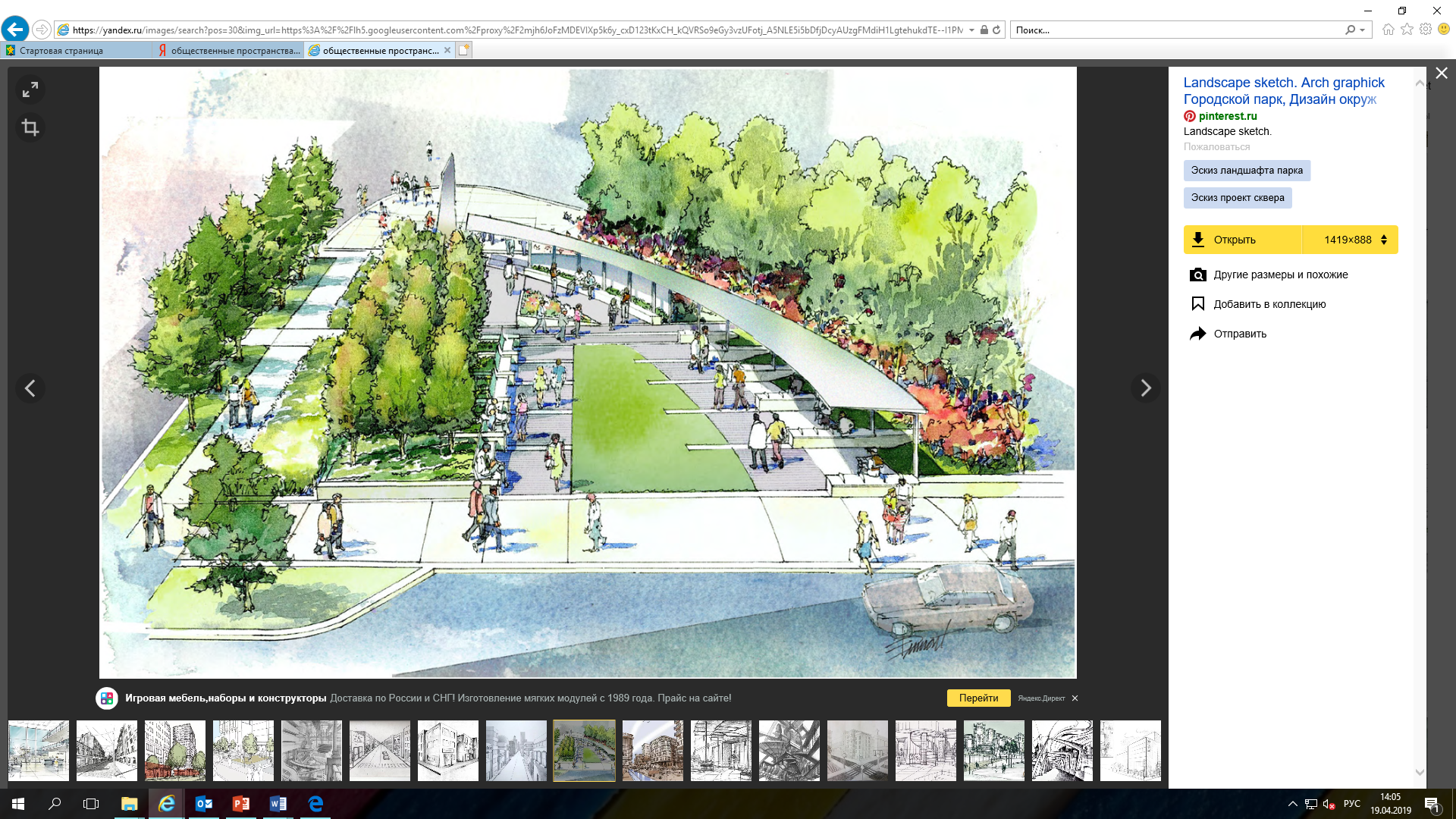 Общественное пространство – это часть городской среды, которая доступна для всех и в любое время.
Общественные пространства формируют контекст городской среды.
Объем финансовых средств на реализацию мероприятий по благоустройству в период 2017-2019 годы
23
19
7
51 371
77 591
114 823
Количество благоустроенных объектов, ед.
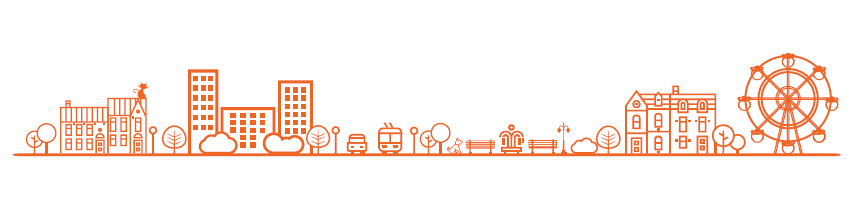 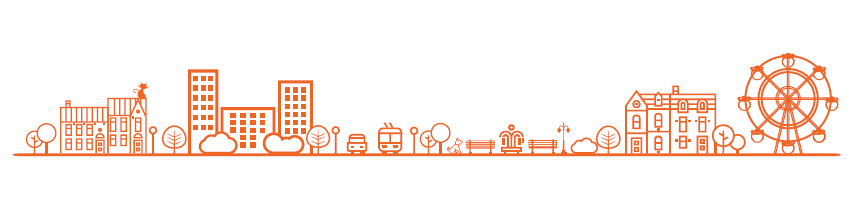 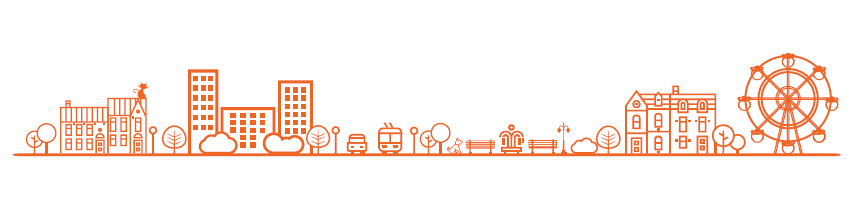 Благоустройство 6-го микрорайона в г.п. Федоровский в 2017 году
Общая стоимость 12 159,90 тыс. рублей.
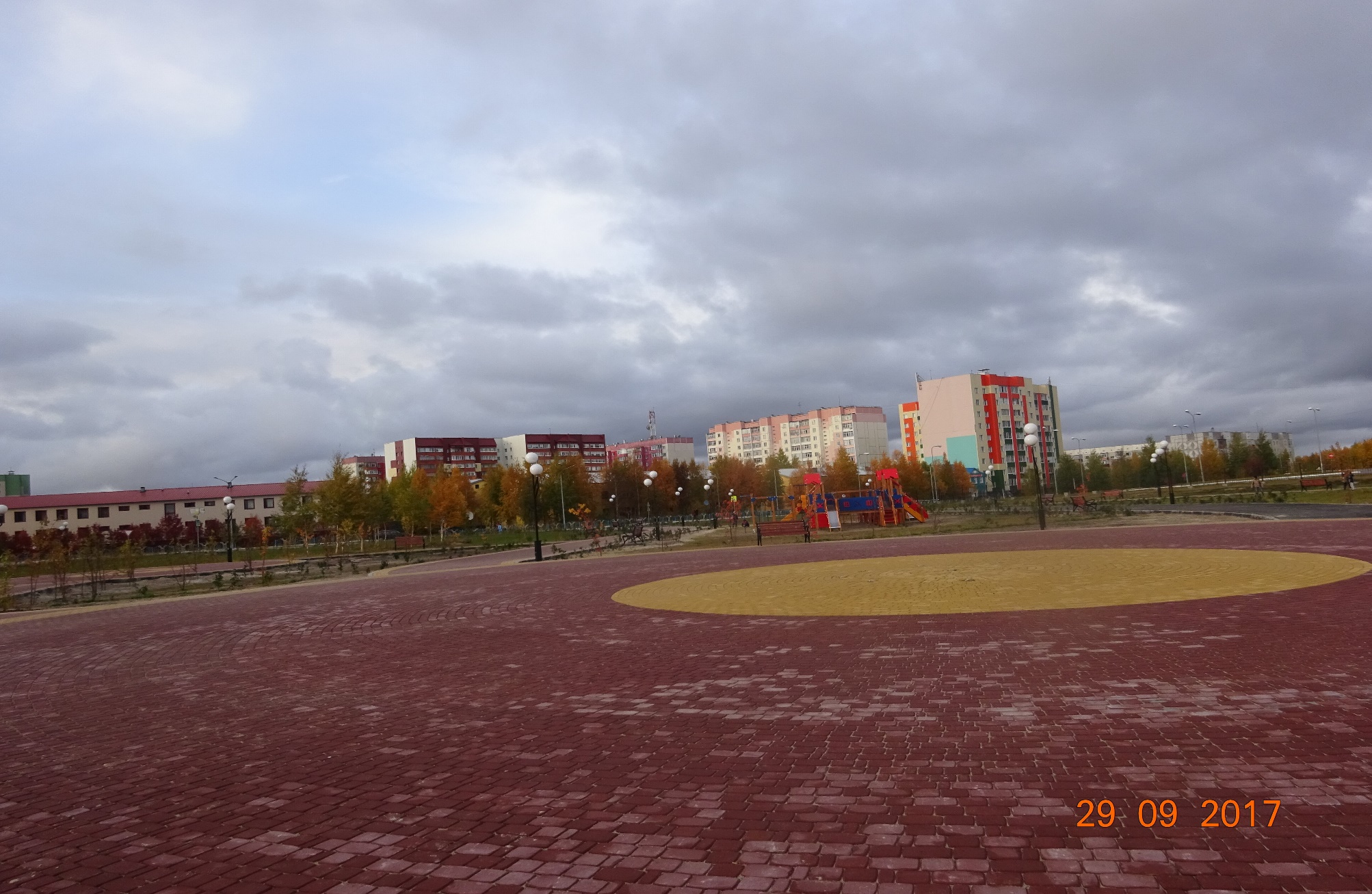 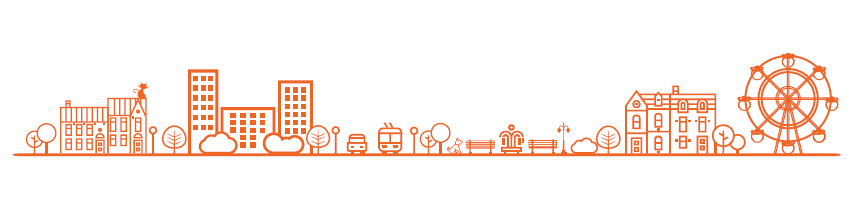 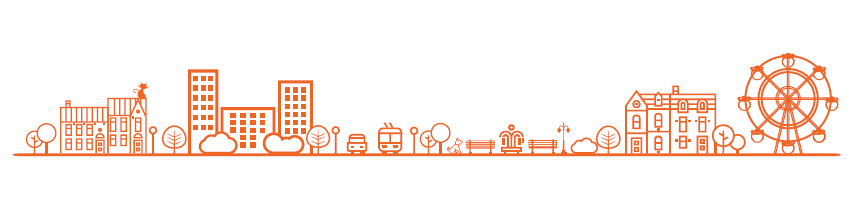 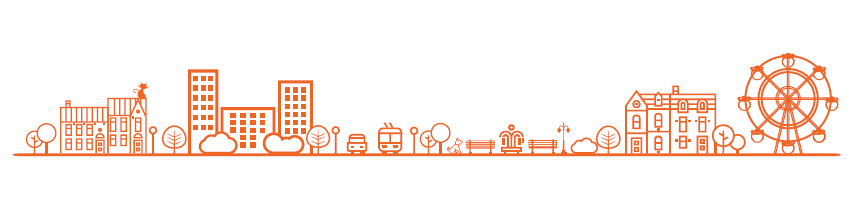 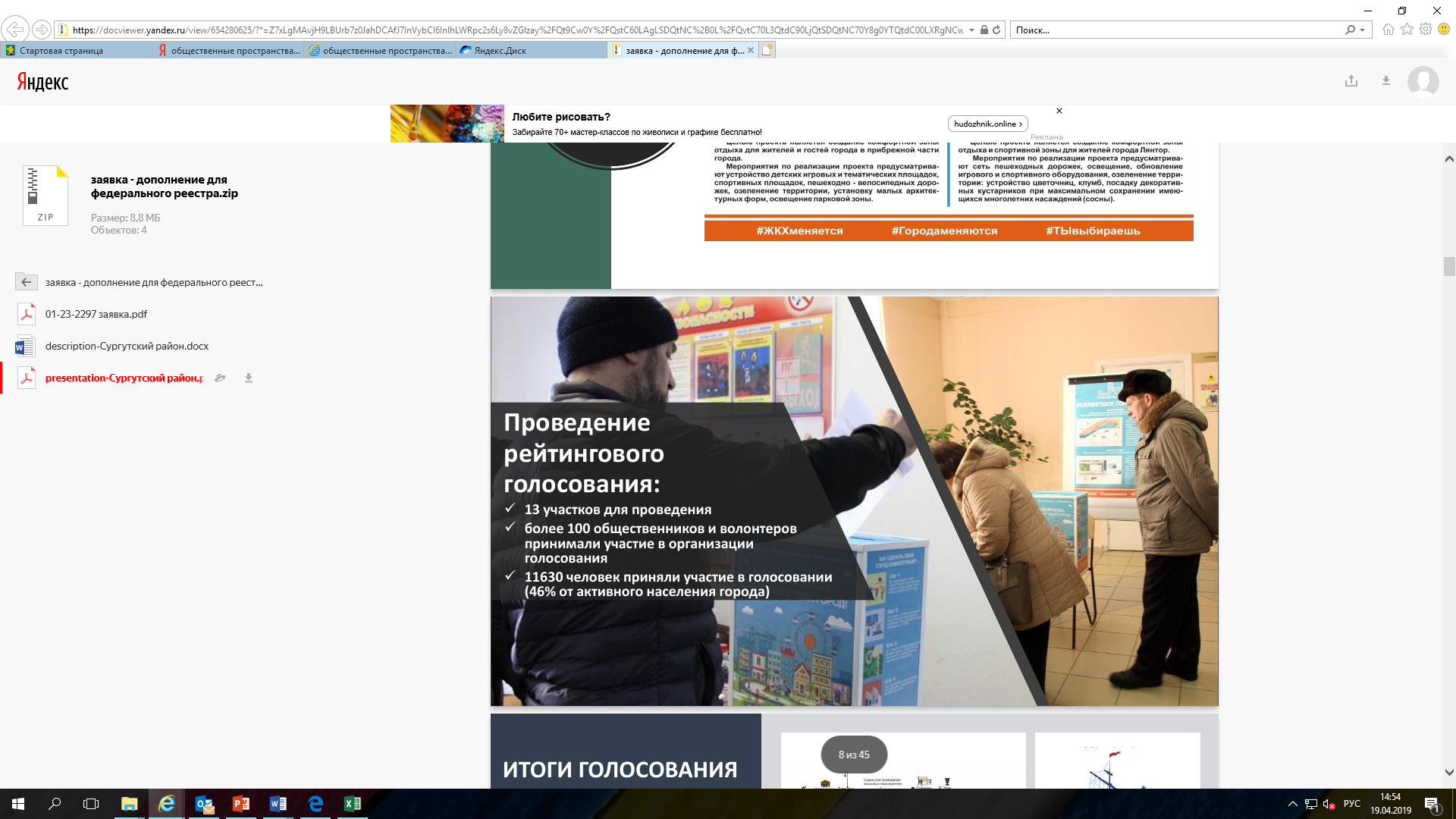 Сургутский район был первый муниципалитет, в котором успешно проведены рейтинговые голосования по выбору общественных территорий в 
г.п. Федоровский и в 
г.п. Лянтор в 2018 году
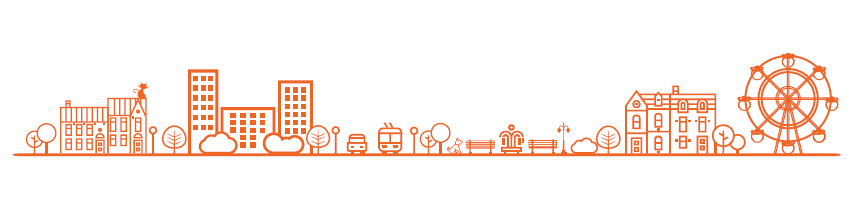 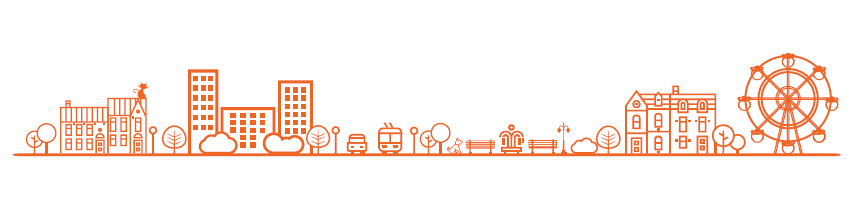 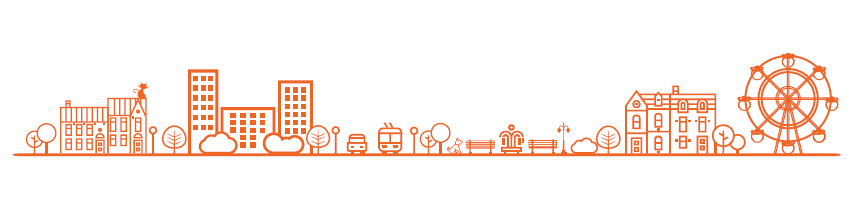 9
Благоустройство общественной территории г.п. Лянтор, ул. Набережная (обустройство и организация парковой зоны отдыха территории вдоль берега р. Пим)
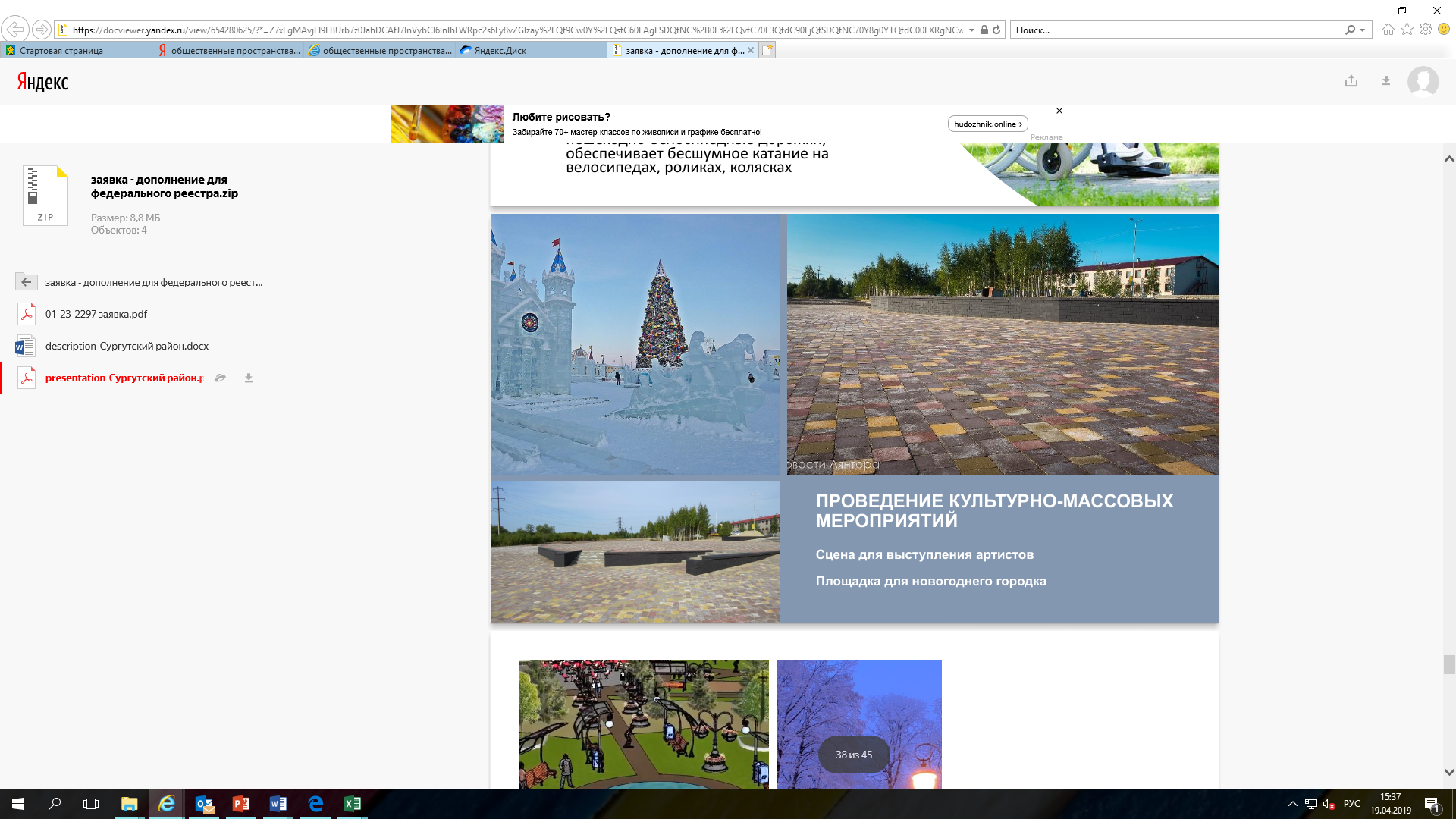 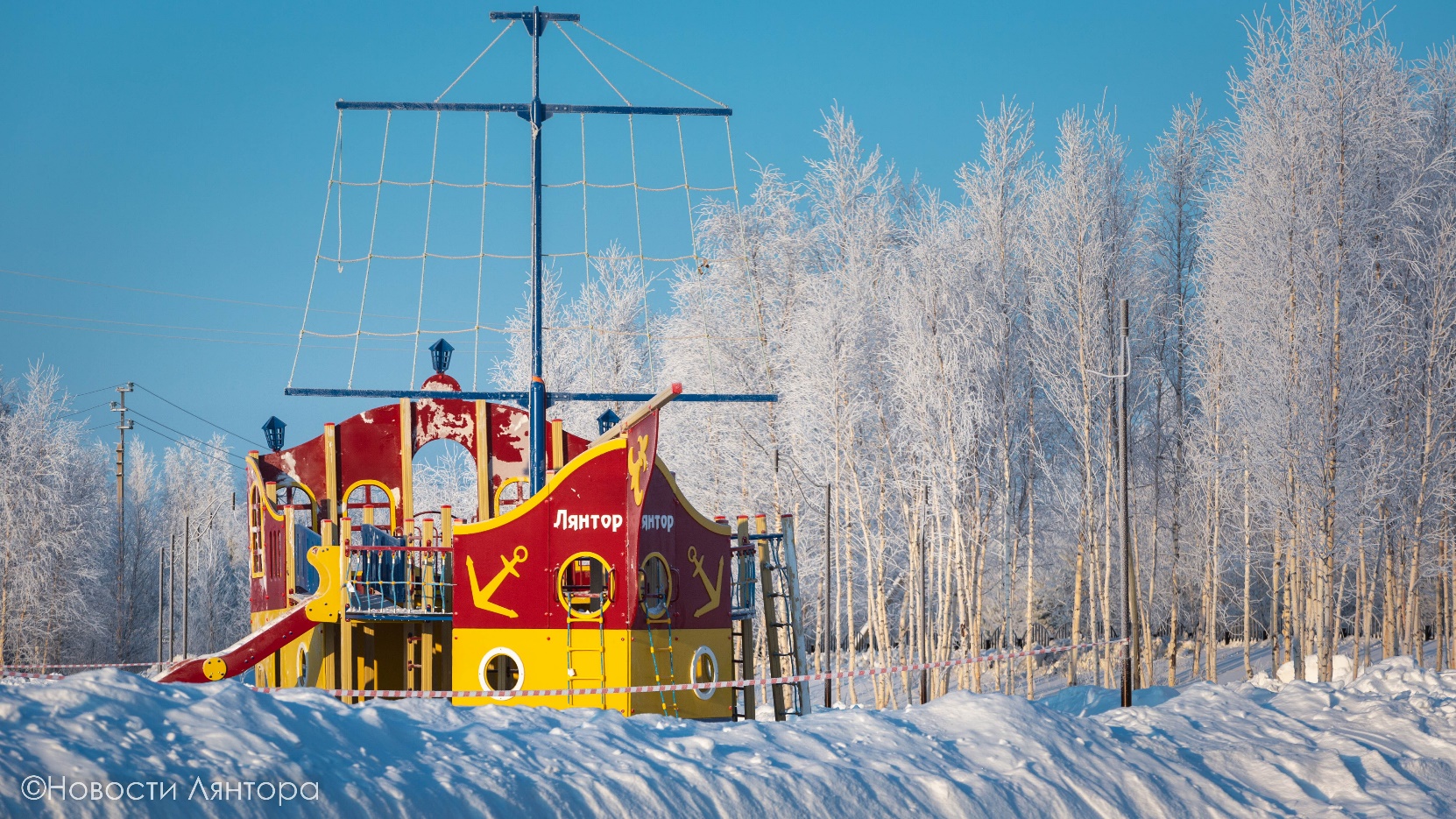 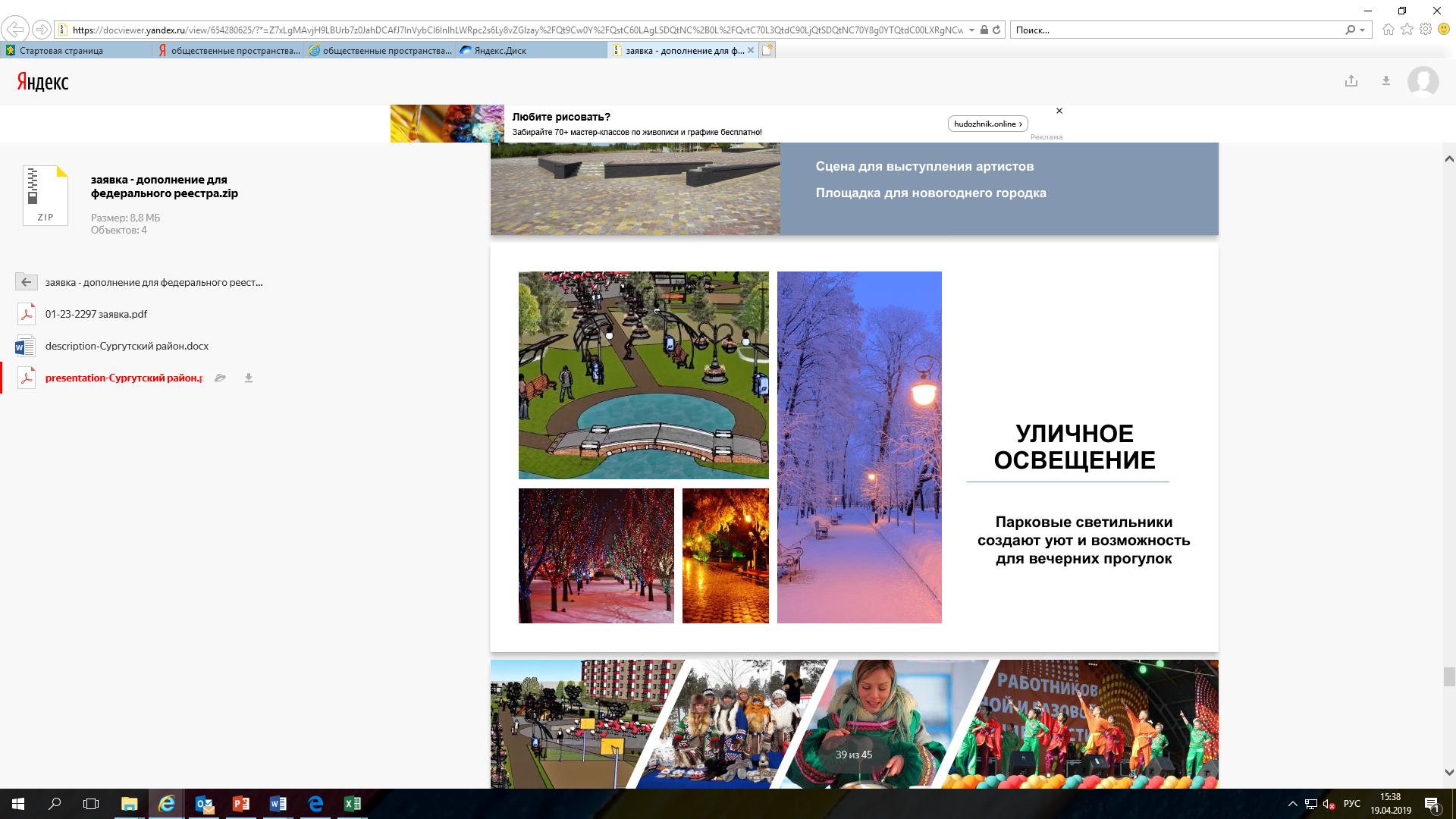 Сургутский район - самый крупный район в Ханты-Мансийском автономном округе – Югре.
1 место (из 5 номинантов) в номинации «Городской сад и сквер как место отдыха и общения» на региональном этапе  Всероссийского конкурса по отбору лучших практик, реализованных в 2018 году, с проектом «Обустройство и организация парковой зоны отдыха территории вдоль берега реки Пим по улице Набережная» (г.п. Лянтор), доказывает, что Сургутский район выполняет поставленные задачи качественно и стремится к усовершенствованию своих достижений!
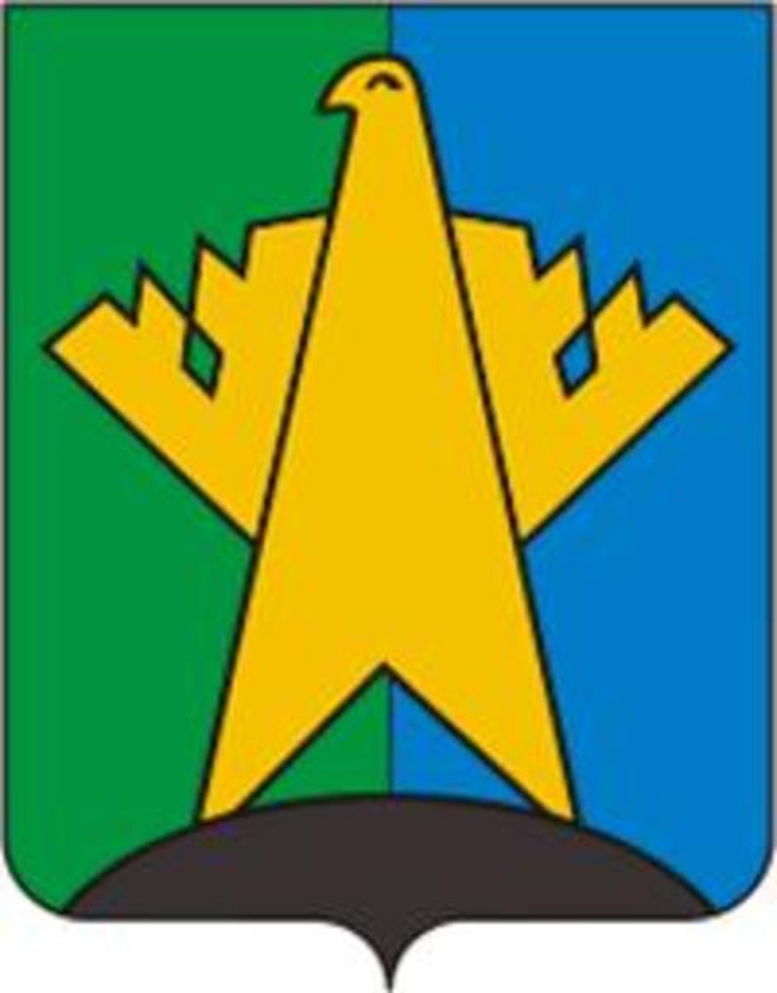 Объем финансирования работ по благоустройству общественных территорий в 2019 году
Мероприятия по благоустройству в 2019 году, реализуемые за счет федерального бюджета, бюджета ХМАО-Югры и бюджета Сургутского района
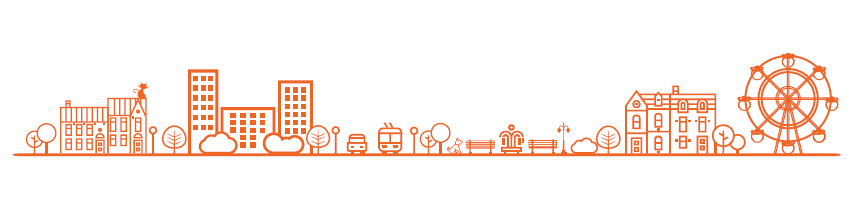 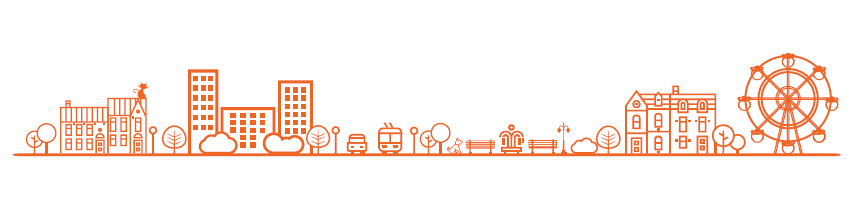 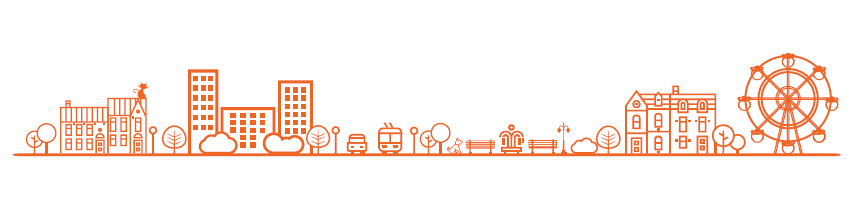 2
Обустройство общественной территории: мини-сквер в г.п. Барсово
Общая стоимость 10 001,98 тыс. рублей. 
Вся информация о процедуре проведения рейтингового голосования и его результаты размещены на официальном сайте администрации г.п. Барсово.
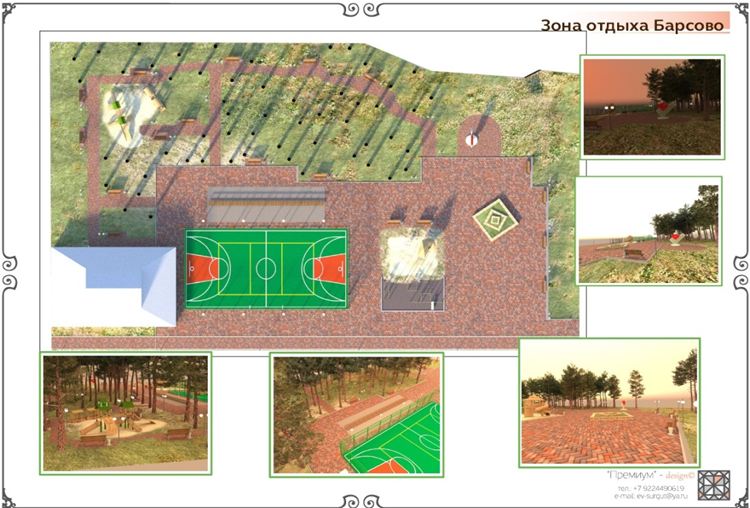 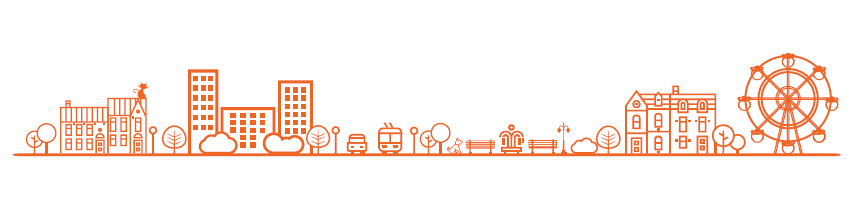 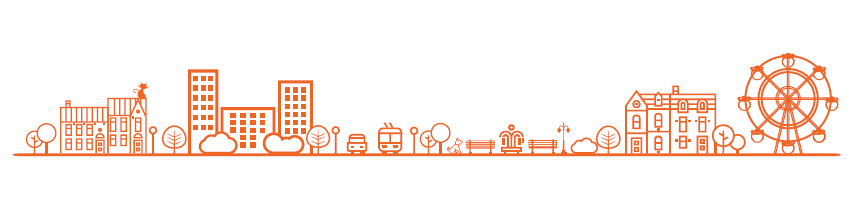 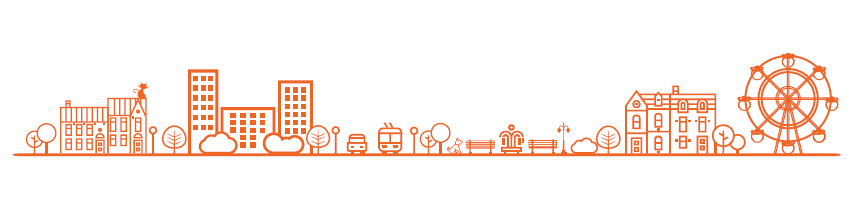 8
Обустройство общественной территории: оборудование пешеходной зоны, ремонт проезда, устройство детской площадки ул. Есенина в г.п. Белый Яр
Общая стоимость 12 879,15 тыс. рублей. 
Вся информация о процедуре проведения рейтингового голосования и его результаты размещены на официальном сайте администрации г.п. Белый Яр.
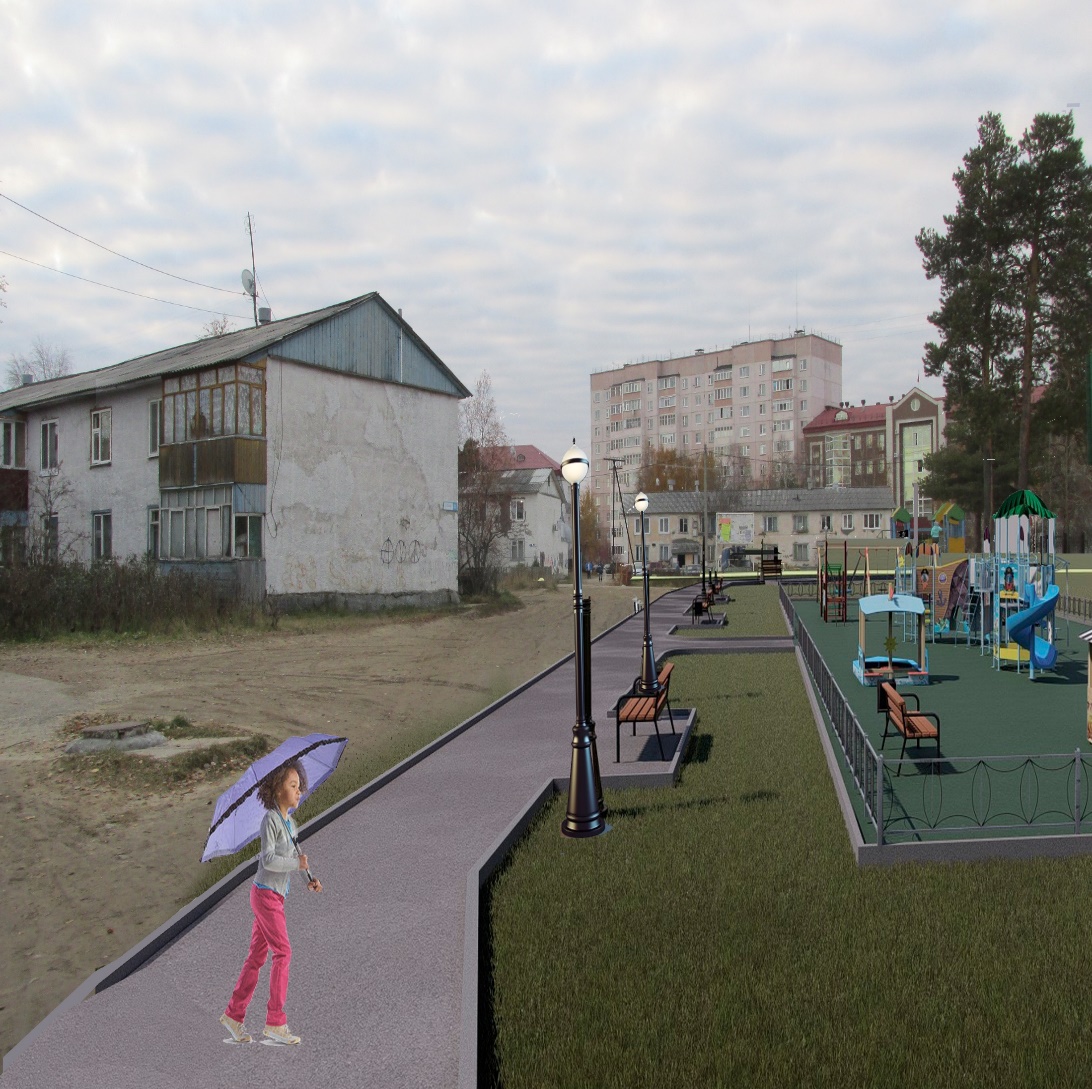 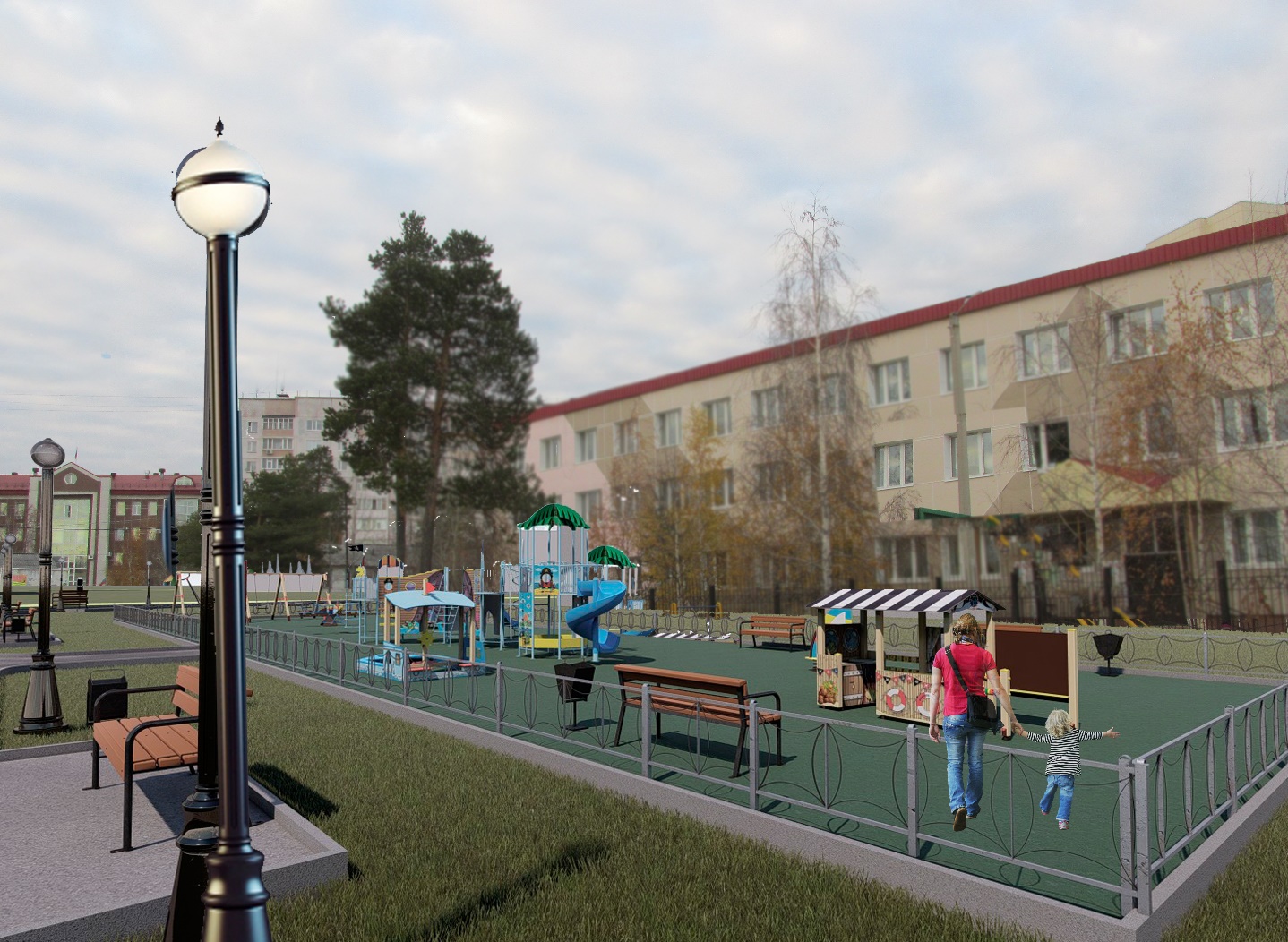 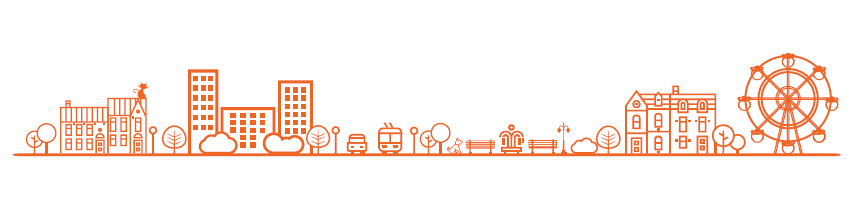 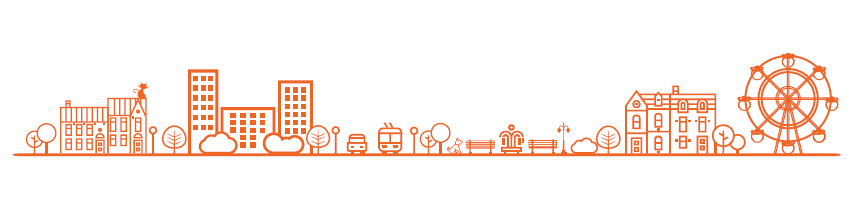 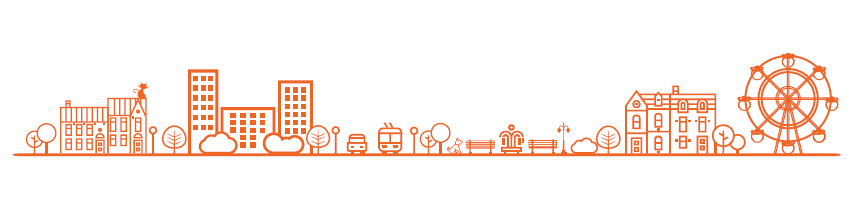 9
Обустройство общественной территории: Арт-эко-сквер 
в с.п. Русскинская (ул. ул. Ветеранов-Геологов)
Общая стоимость 6 800 тыс. рублей. (конкурс проектов некоммерческих организаций, не являющихся государственными (муниципальными) учреждениями).
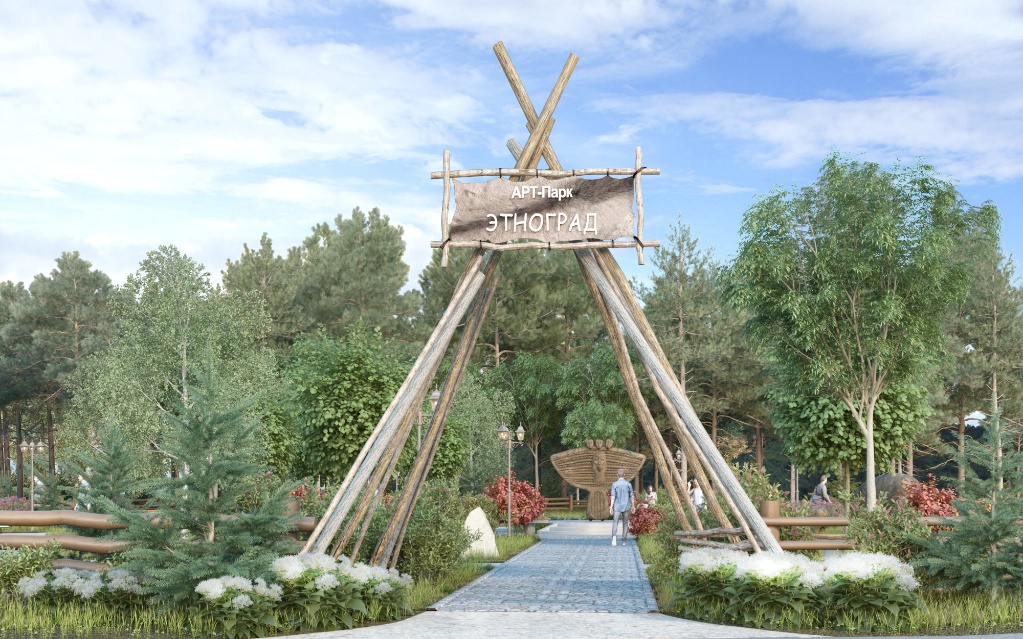 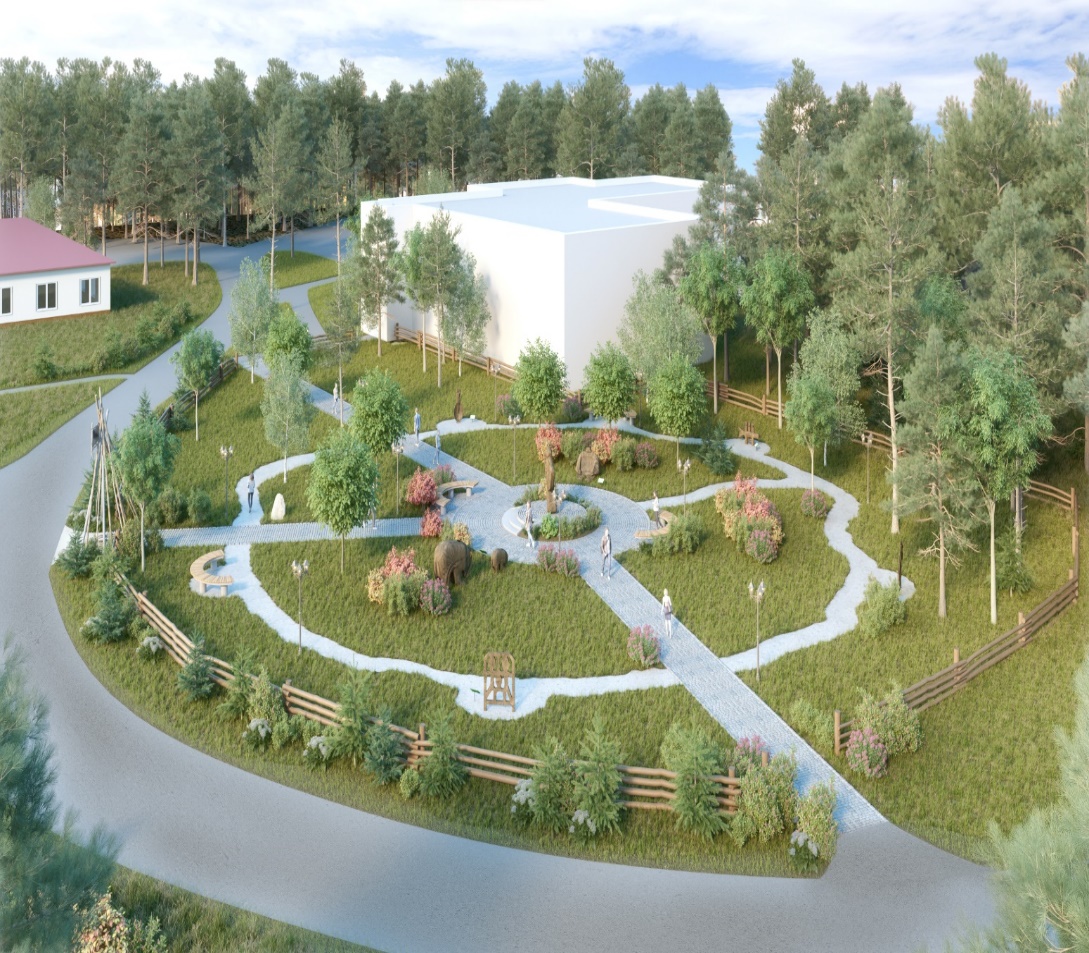 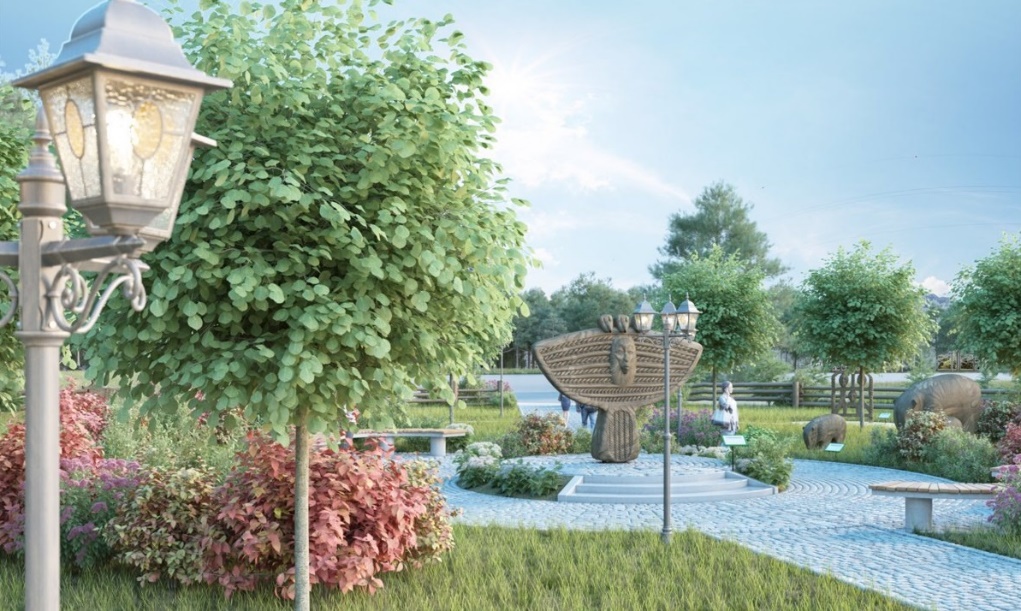 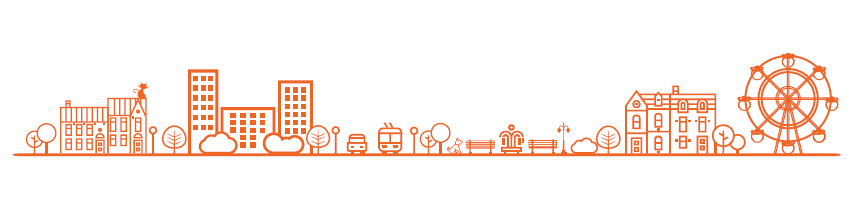 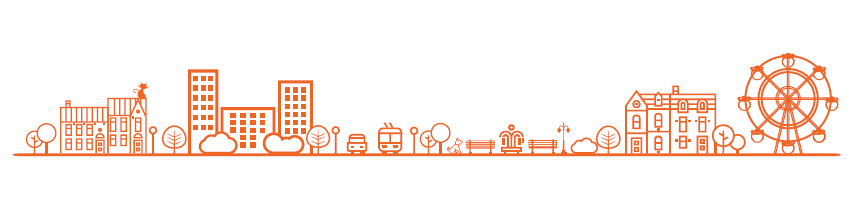 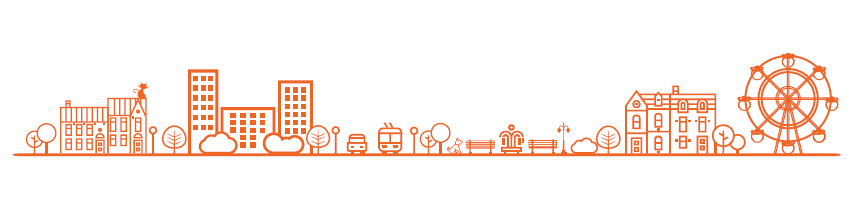 7
г.п. Федоровский, Благоустройство территории общественного пользования. Аллея «Первопроходцев» (ул. Строителей)
Общая стоимость 8 583, 44 тыс. рублей (рейтинговое голосование проведено в 2018 году).
Вся информация о процедуре проведения рейтингового голосования и его результаты размещены на официальном сайте администрации г.п. Федоровский.
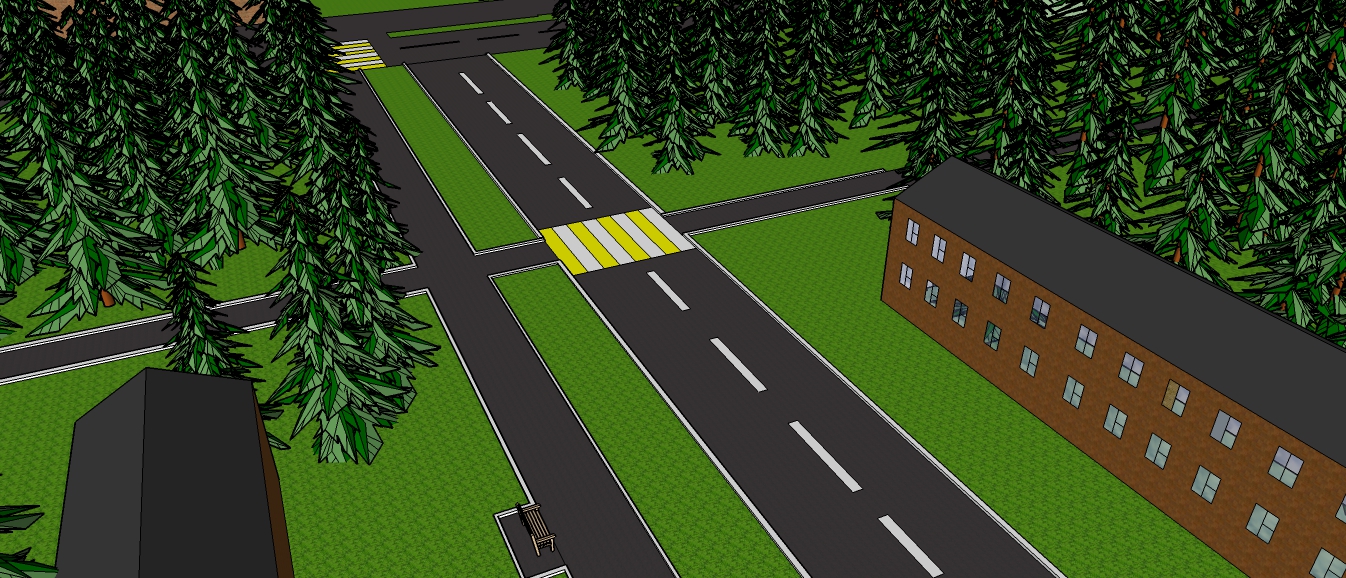 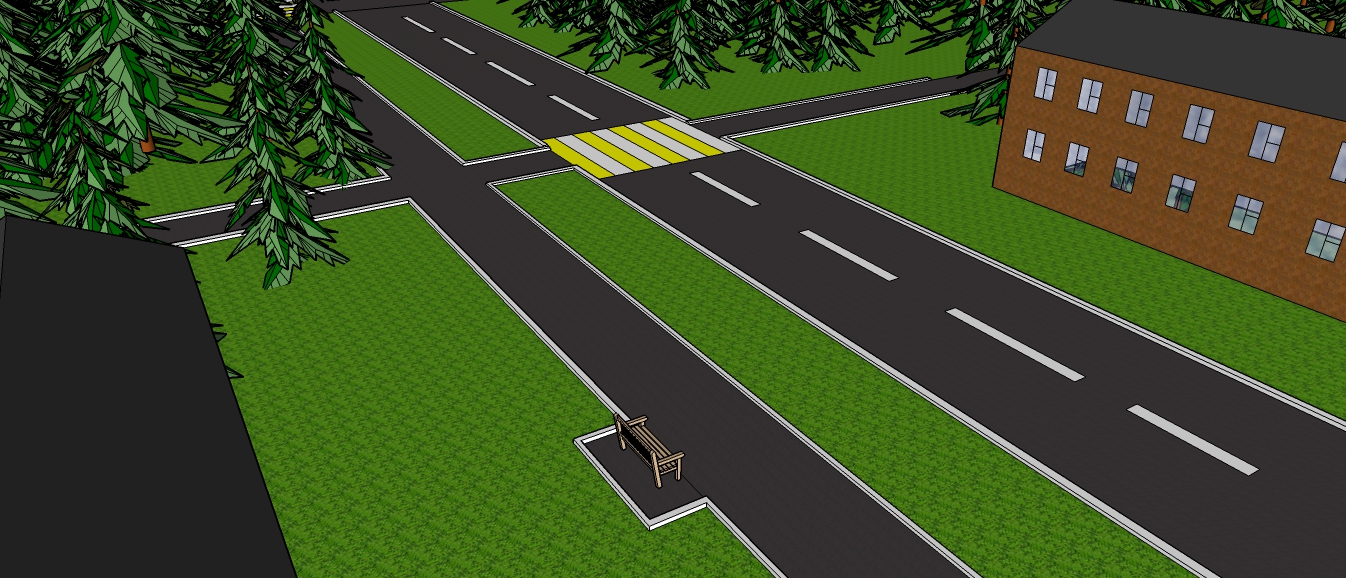 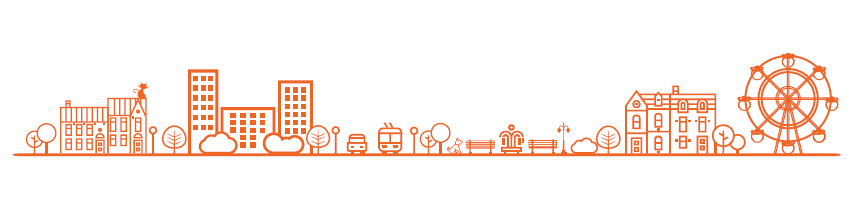 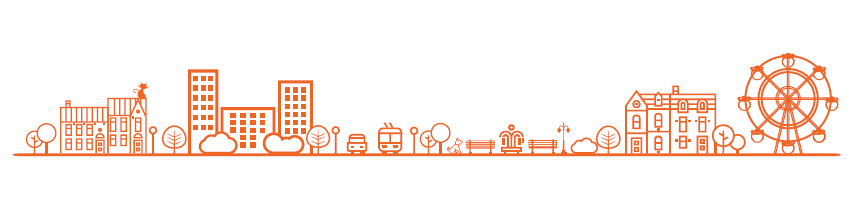 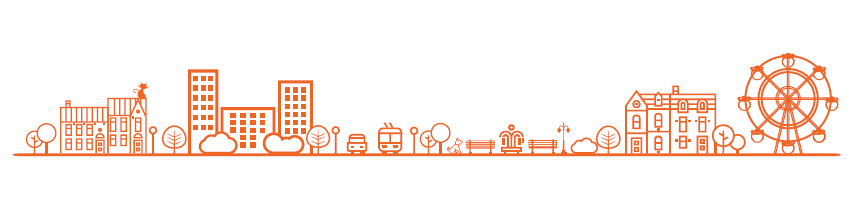 5
г.п. Федоровский. Благоустройство территории общественного пользования. Аллея Спортивная (ул. Моховая)
Общая стоимость 4 051, 18 тыс. рублей (рейтинговое голосование проведено в 2018 году).
Вся информация о процедуре проведения рейтингового голосования и его результаты размещены на официальном сайте администрации г.п. Федоровский.
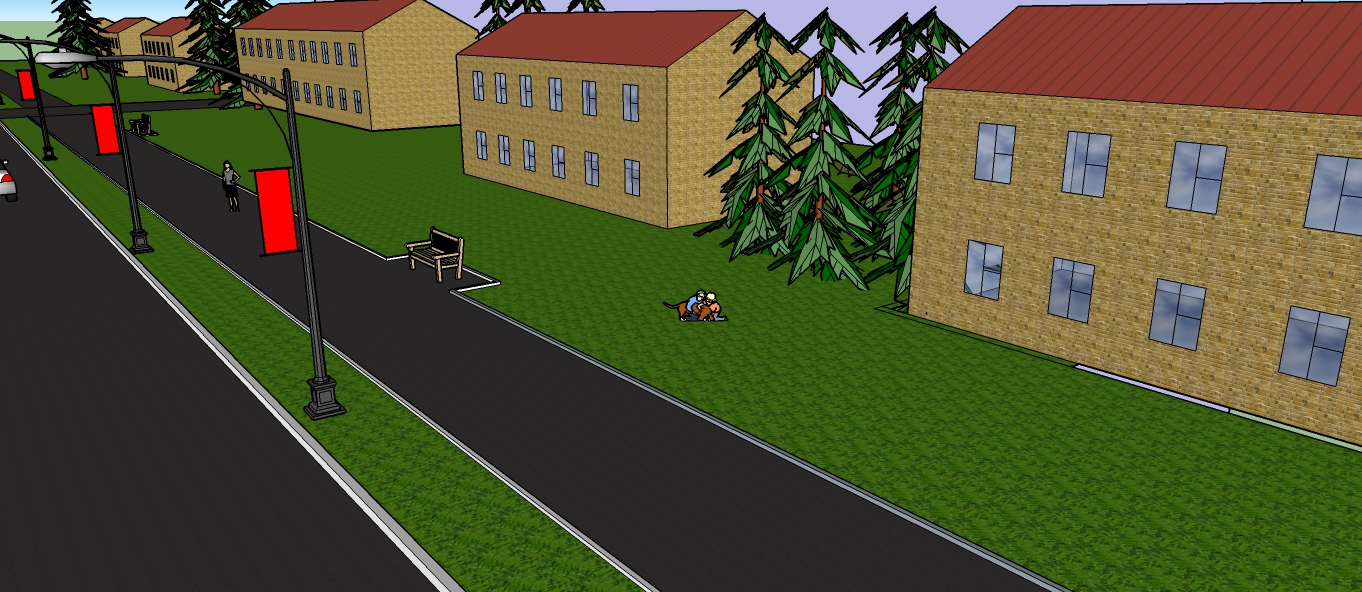 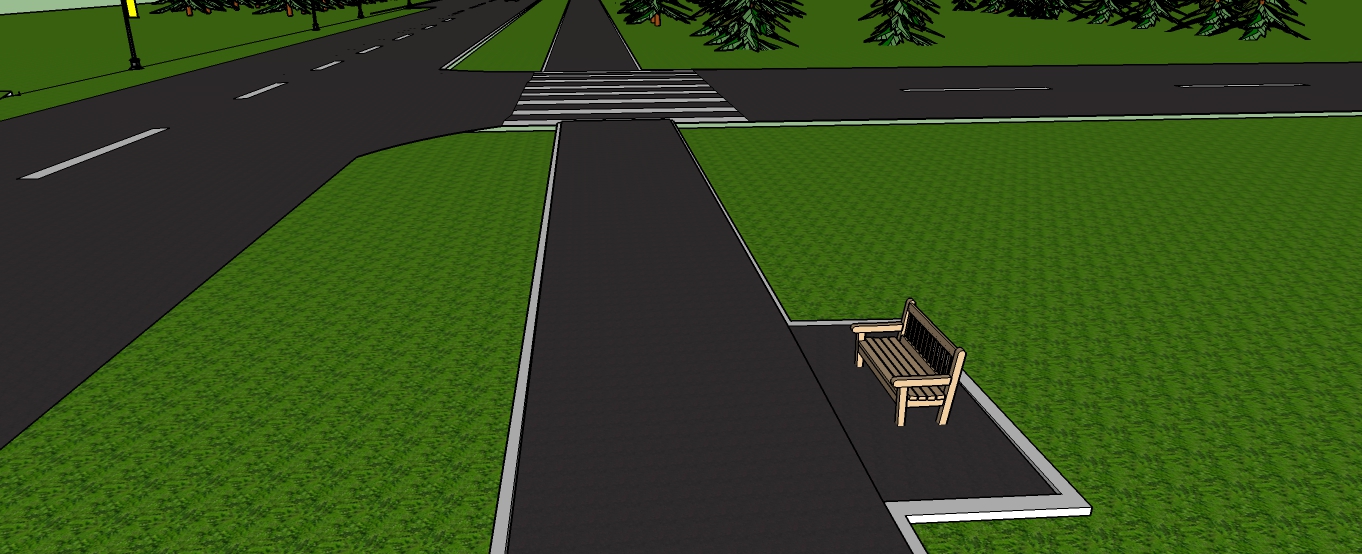 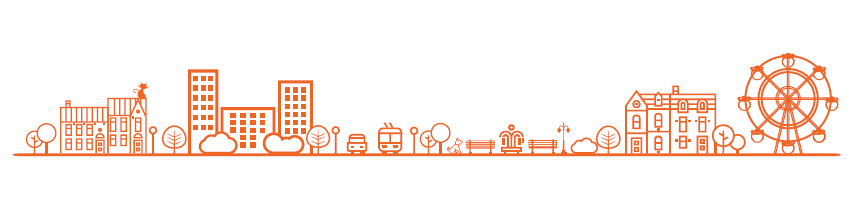 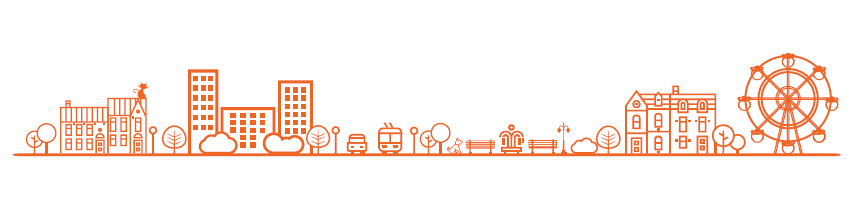 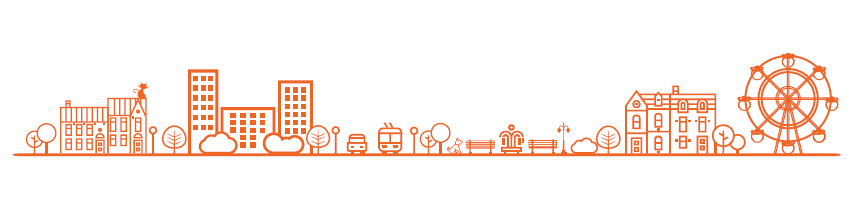 6
Архитектурно-художественное освещение территорий г.п. Барсово,    г.п. Белый Яр, с.п. Солнечный
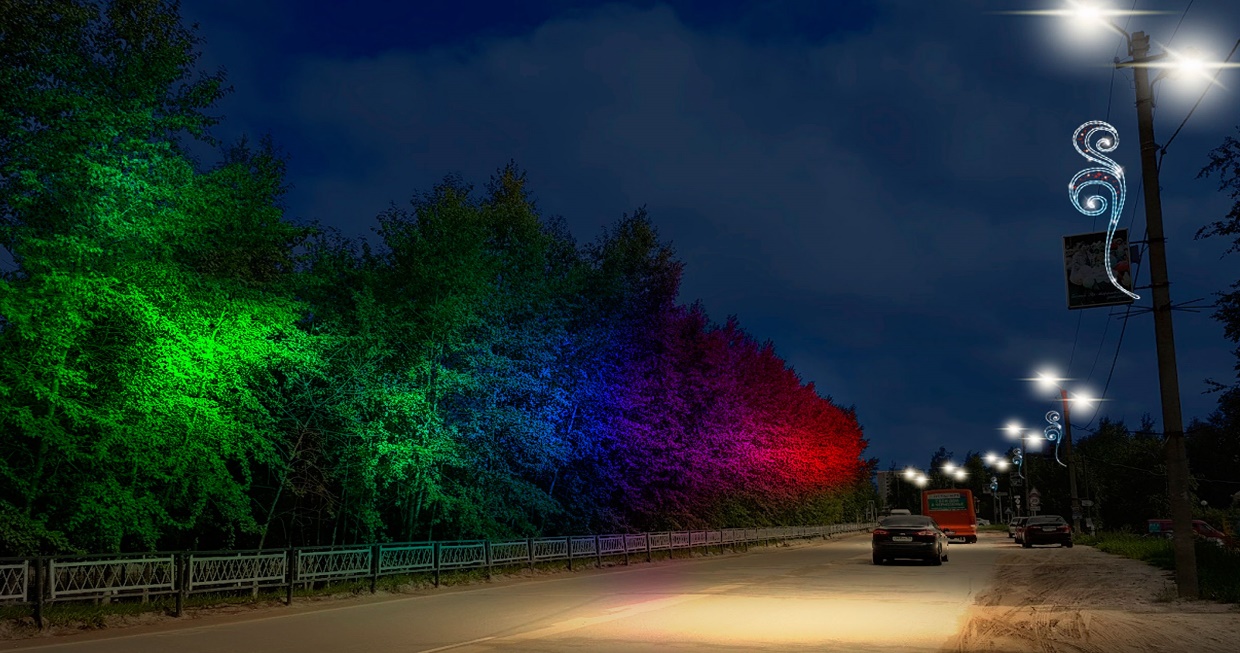 Общая стоимость 35 млн. рублей.
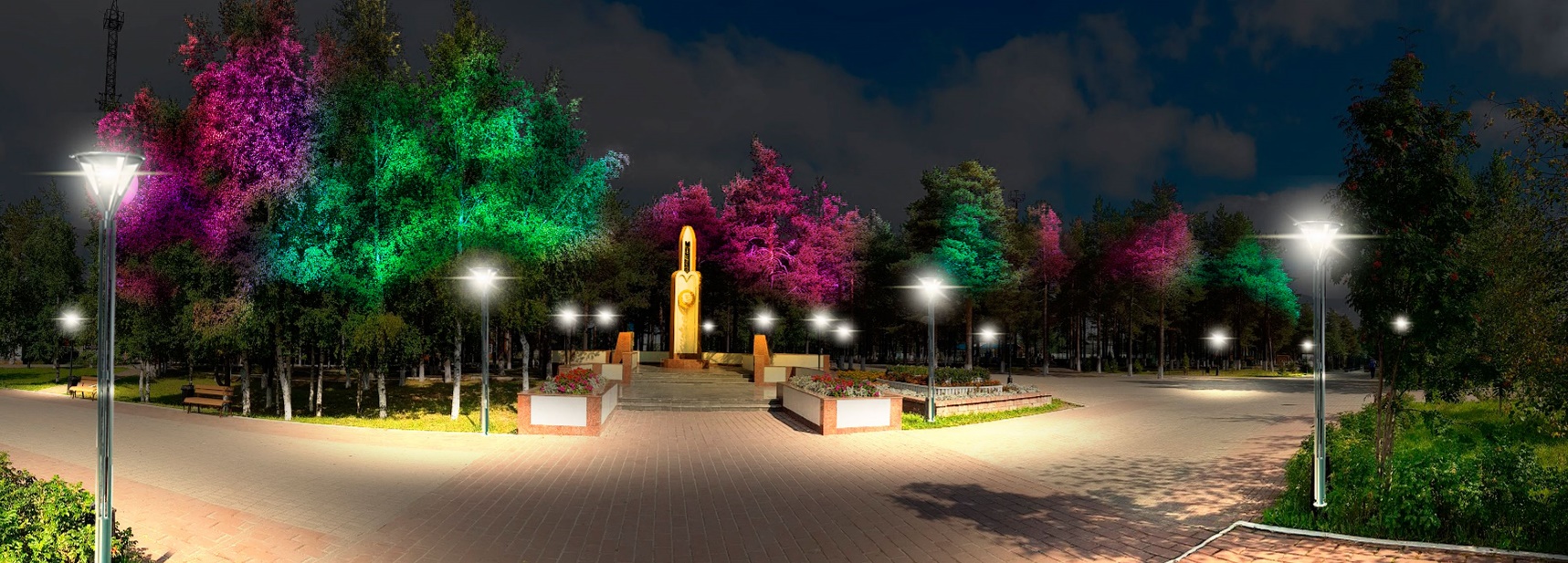 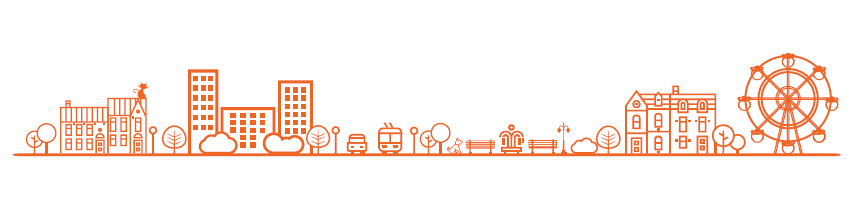 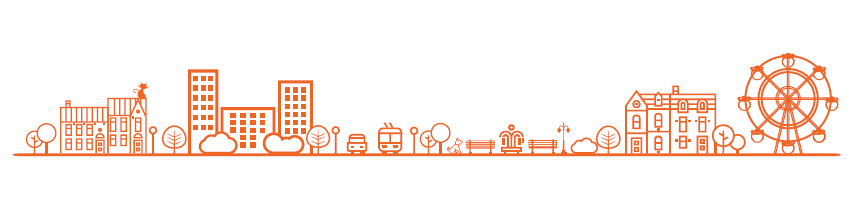 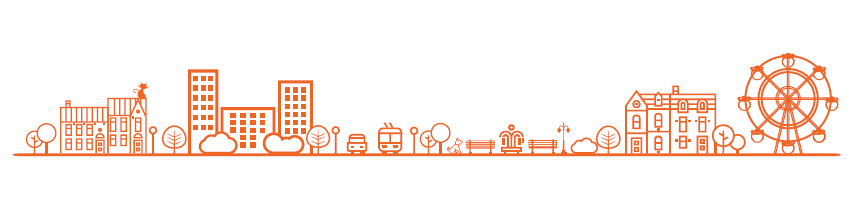 10
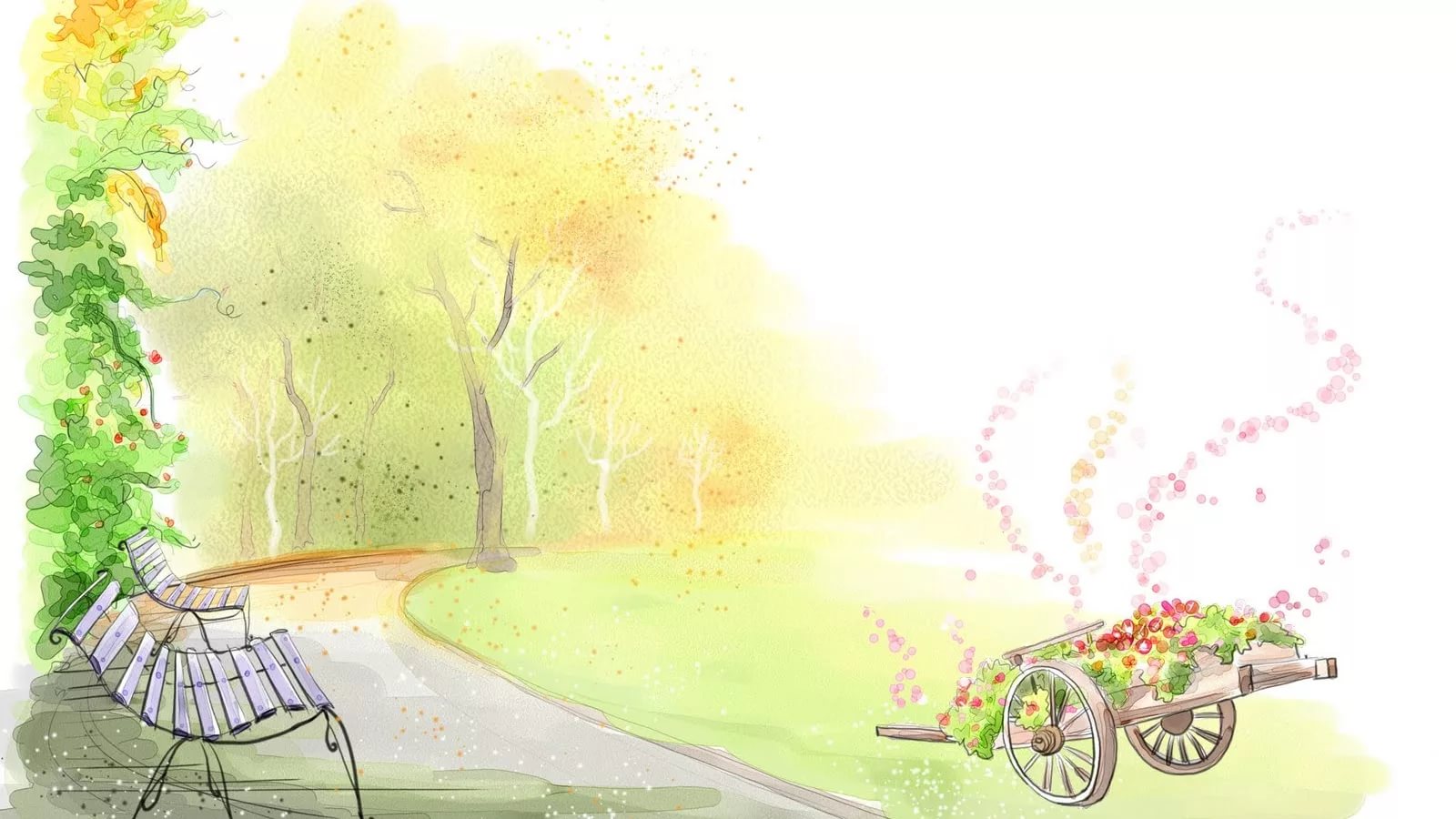 Сургутский район нуждается в повышении художественной выразительности территорий поселений; повышении уровня комфорта пребывания жителей круглогодично; повышении безопасности для всех групп населения.
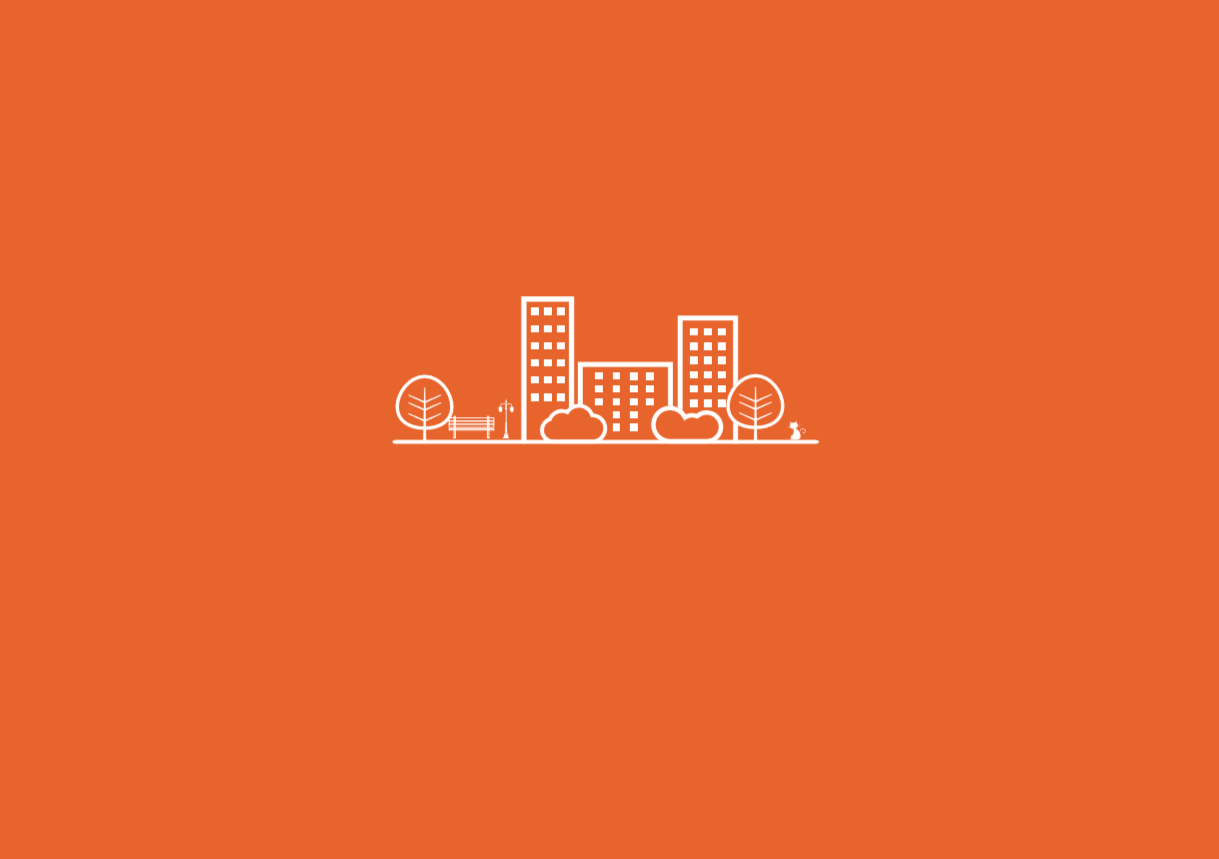 ГОРОДСКАЯ СРЕДА
www.gorsreda86.ugraces.ru
#ЖКХменяется
#Городаменяются